Mathematics
Circumference of a circle
Mr Coward
‹#›
Try this
You will need a measuring tape OR a piece of string and a ruler
Find circular objects in your house and measure the circumference and diameter (to the nearest millimetre)
To find the ratio divide the circumference by the diameter
‹#›
11 cm
Area of square = 81cm
Perimeter of square= 100 cm
8 cm
3 cm
Independent task
1) Find the circumference of these shapes in exact form.
6 cm
‹#›
? cm
Area of triangle = ? cm
Perimeter of square = ? cm
? cm
Independent task
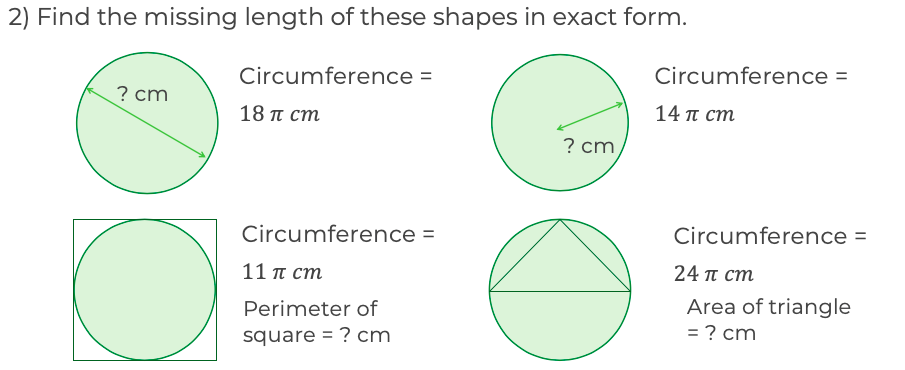 2) Find the missing length of these shapes in exact form.
‹#›
Explore
Each pattern is made out of congruent semi-circular arcs. Find the length of each pattern. What do you notice?
12cm
12cm
12cm
12cm
‹#›